станции
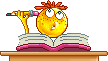 Знаний
Исследовательская
Итоговая
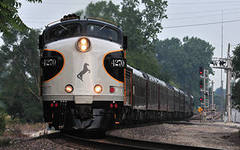 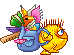 Игра «Узнай слово»
Абсолютная высота
Бергштрих
Горизонтали
Геоид
Эратосфен
Тематическая карта
Экватор
6378км.
1: 1 000 000
г.Джомолунгма
1:200 000
Географическая карта
Изобаты
Нивелир
Внутреннее
строение
Земли
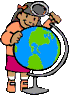 Геология
Изучение внутреннего строения Земли - сложная задача, которую решает наука
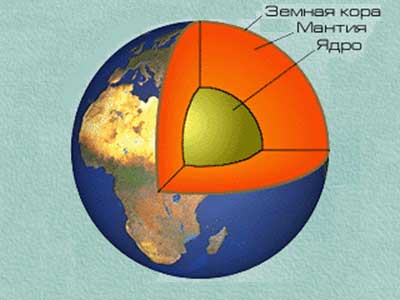 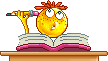 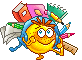 ФИЗМИНУТКА
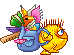 Сравнить два типа земной коры и заполнить таблицу.
Типы земной коры
Мощность земной коры
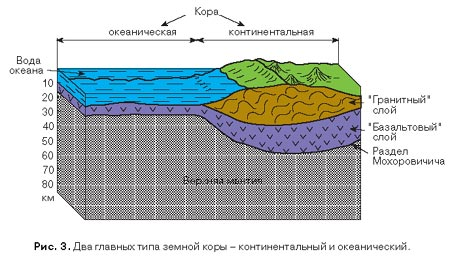 Горизонтальное строение литосферы
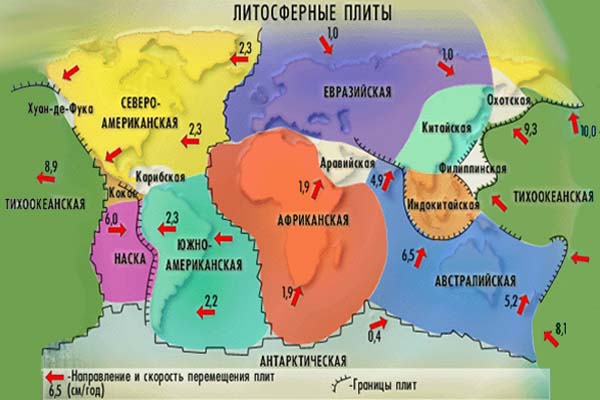 Литосфера разделена на блоки – литосферные 
плиты, подвижные относительно друг друга. Плиты перемещаются по пластичному слою верхней мантии (астеносфере)
Перемещения литосферных плит и движения земной коры вследствие этих перемещений называют  ТЕКТОНИКОЙ.
«В Земле  сдается жилплощадь!!!!»
Меняем квартиру !
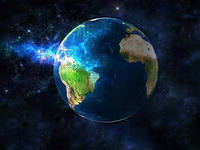 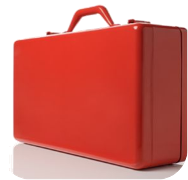 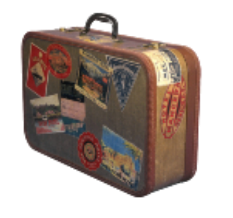 Урок понял, могу самостоятельно охарактеризовать внутреннее строение Земли и её оболочек и научить этому товарищей
Урок понял, но не могу самостоятельно охарактеризовать внутреннее строение Земли и её оболочек
Урок понял, могу самостоятельно охарактеризовать внутреннее строение Земли и её оболочек
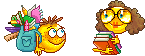